Презентация индивидуального проекта.

Тема: “Финансовая грамотность для детей-сирот”
Работу выполнила: Минатуллаева Алина 10 класс.
Актуальность
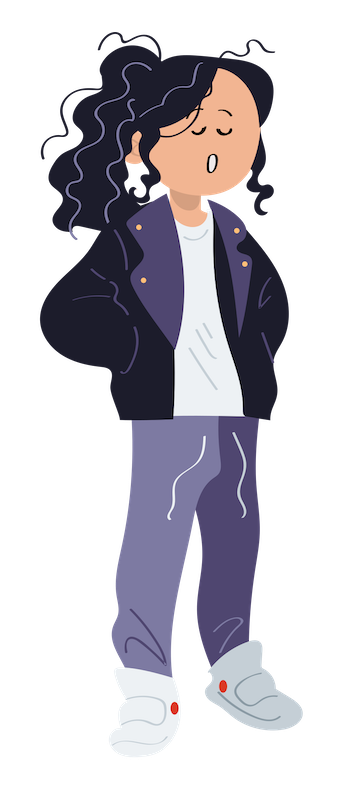 Финансы – это неотъемлемая часть жизни человека. Каждый день все мы сталкиваемся с теми или иными финансовыми операциями. Рациональность принятия экономических решений напрямую зависит от финансовой грамотности и уровня адаптации человека в обществе. Дети достаточно рано становятся субъектами денежных операций, но не имеют достаточных знаний для рационального пользования финансами в виду отсутствия раннего интереса к экономическим знаниям.
Если большинству детей в этом вопросе могут помочь родители, то у детей-сирот, воспитывающихся в детских домах и учреждениях интернатного типа, такой возможности нет в результате сложившихся обстоятельств, и этот вопрос является ещё более проблемным.
Актуальность
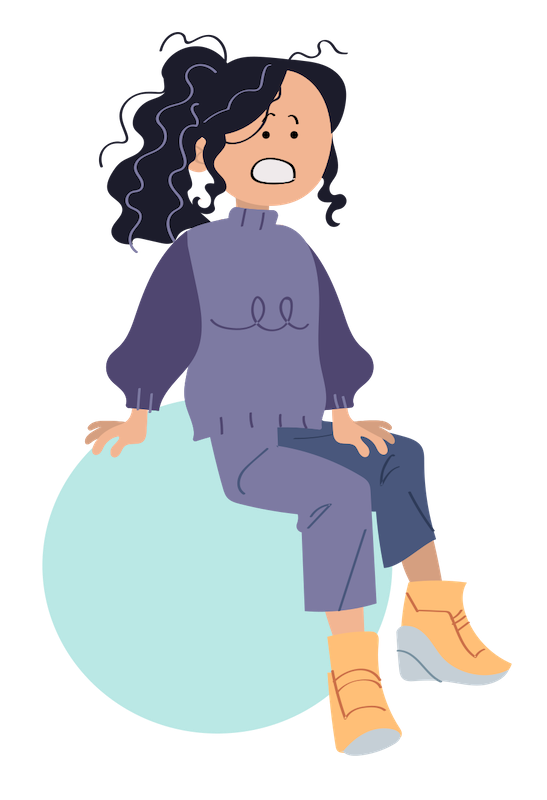 Согласно Федеральному закону от 21.12.1996 N 159-ФЗ (ред. от 14.07.2022) "О дополнительных гарантиях по социальной поддержке детей-сирот и детей, оставшихся без попечения родителей", детям-сиротам, при наступлении совершеннолетия, в качестве льгот предоставляется единовременная денежная выплата (разная в зависимости от региона), а также социальное жильё сроком на пять лет.
Моей деятельностью я стремлюсь помочь детям-сиротам научиться правильно распоряжаться своим капиталом.
Цель
до 15 апреля 2023 года создать настольную ролевую игру “Бешеные деньги”, которая поможет детям-сиротам адаптироваться к реалиям цифровой экономики
Задачи
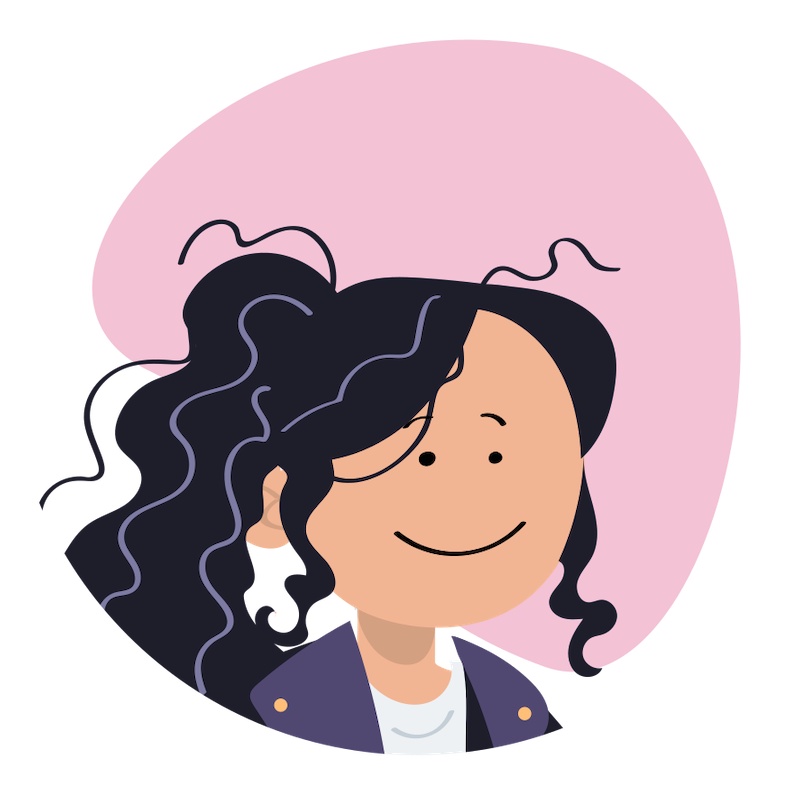 Разработка концепции игры
Разработка правил игры
Создание игрового поля
Разработка дизайна и содержания элементов игрового поля
Проблема
Низкая осведомленность детей-сирот о принципах работы финансового мира
Гипотеза
Усвоение учебного материала будет эффективние, используя настольно-ролевую игру.
Решение
Научно доказано, что усвоение учебного материала происходит эффективнее в процессе игровой деятельности, поэтому нашей командой было принято решение о создании настольной ролевой игры “Бешеные деньги”. Её цель – в доступной форме рассказать детям о базовых экономических элементах жизни общества.
Ход реализации проекта
Концепция
Игра рассчитана на 2-6 игроков от 14 лет. Игровым полем будет выступать квадратное поле 14*14 клеток, каждая из которых будет содержать определенную активность:
Поля “Старт”, “Тюрьма”, “Интересные факты” и “Суд”
Расходы на базовые/премиальные товары и услуги
Покупка акций, биткоина, открытие вклада в банке, аукцион
Карты “Шанс” и “Удача”
Игроки будут перемещаться по игровому полю, бросая 2 игральные кости.
Цель игры: набрать наибольшее количество очков благополучия, которые будут начисляться за имущество и ценные бумаги, присутствующие у игрока на момент окончания игры.
Пример поля “Акции”
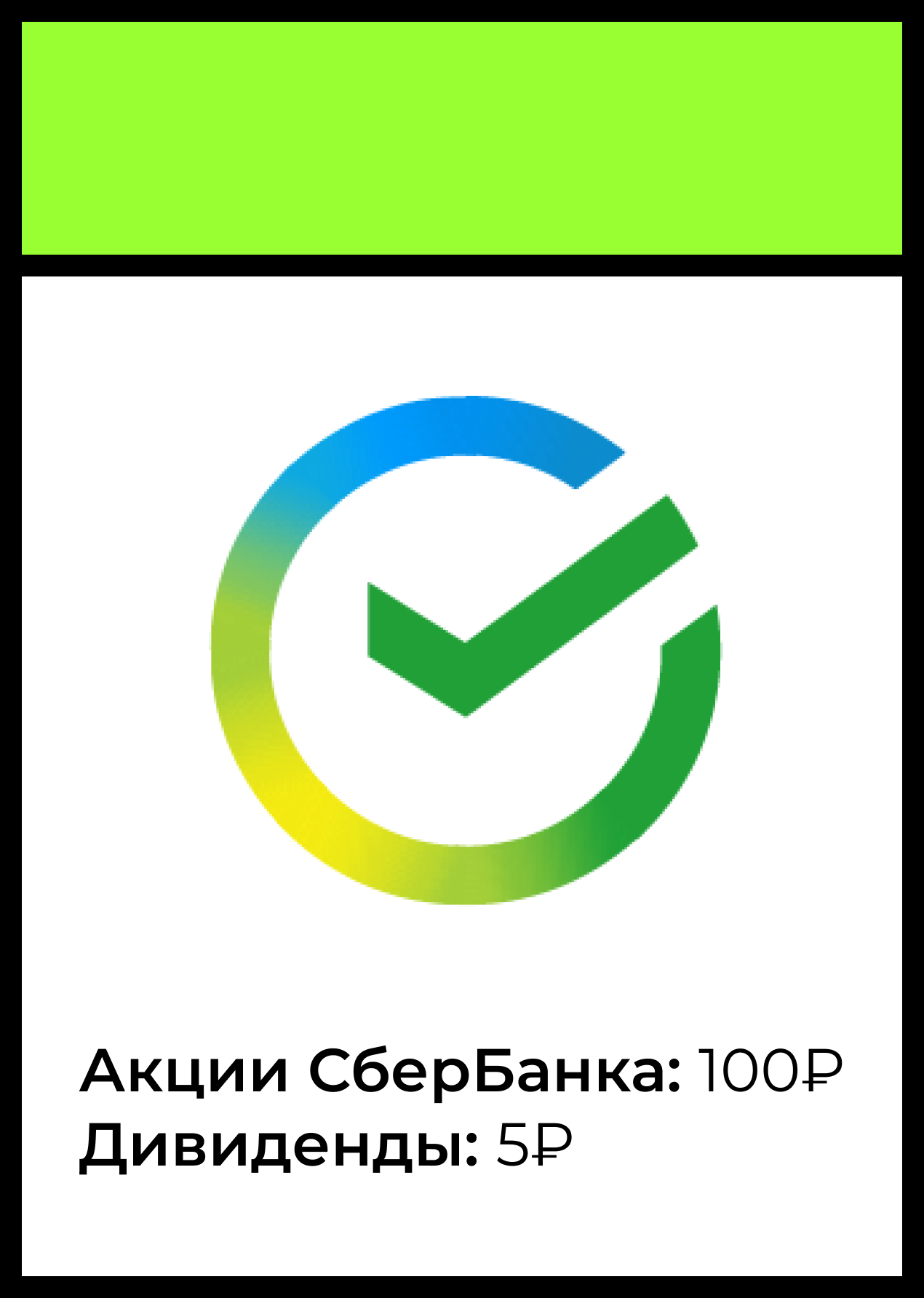 Ход реализации проекта
Правила
Правила будут зависеть от особенностей работы каждой активности, а также от описания условий победы, то есть формулы подсчёта очков благополучия.
Пример правил для финансового сектора
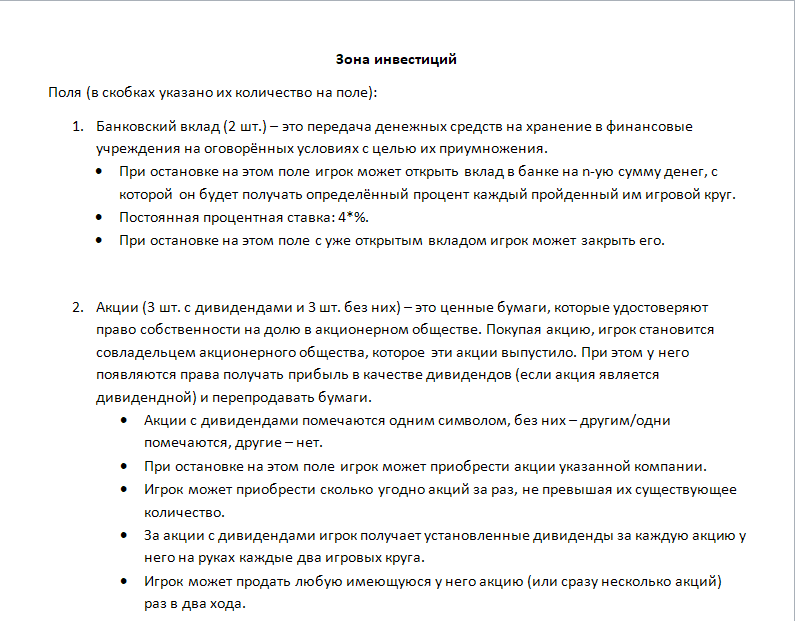 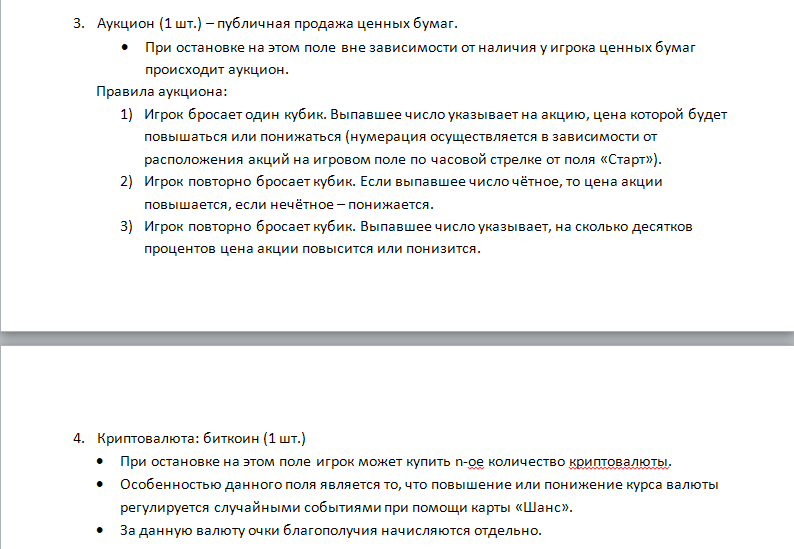 Ход реализации проекта
Игровое поле
Пример поля сбора налогов
Пример поля “Шанс”
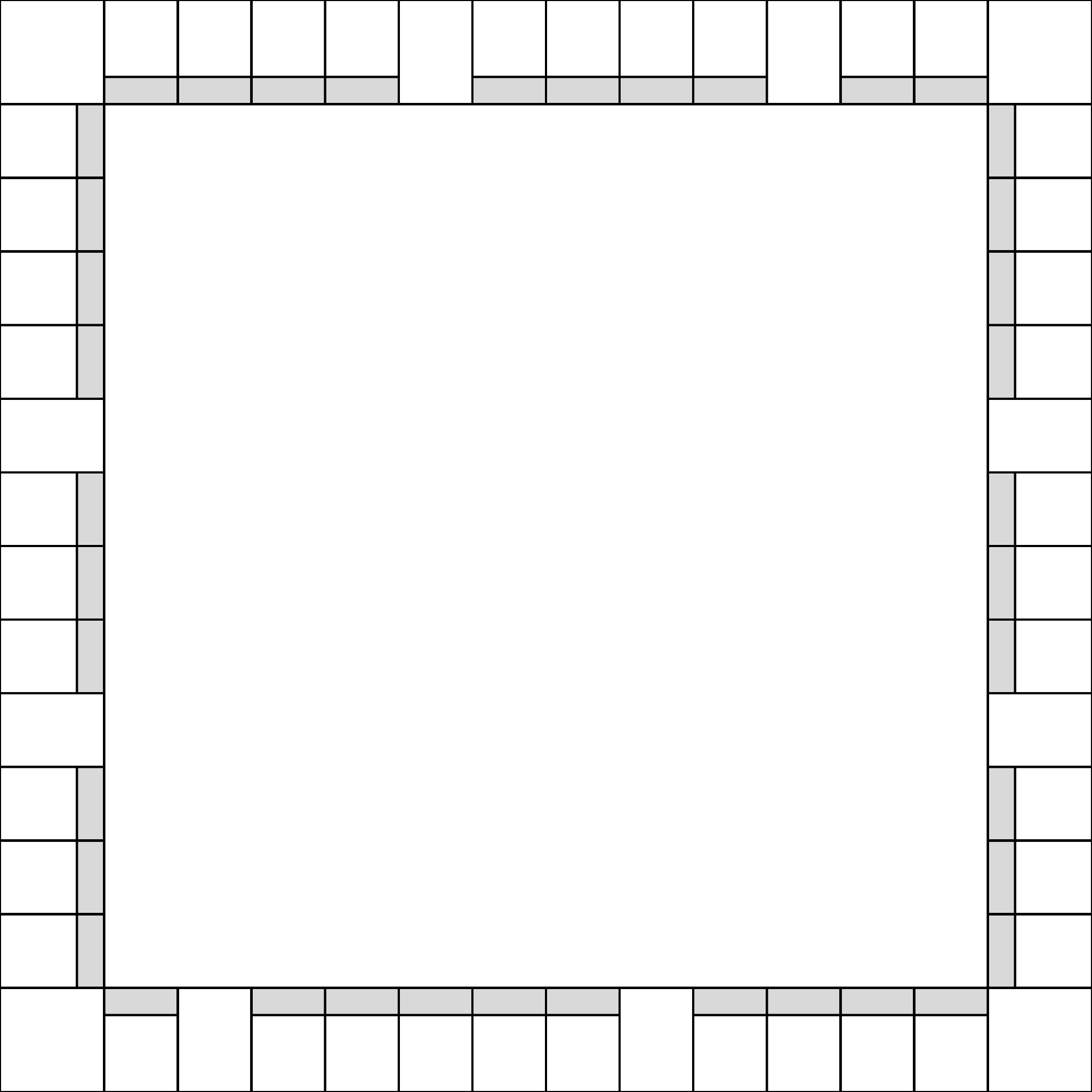 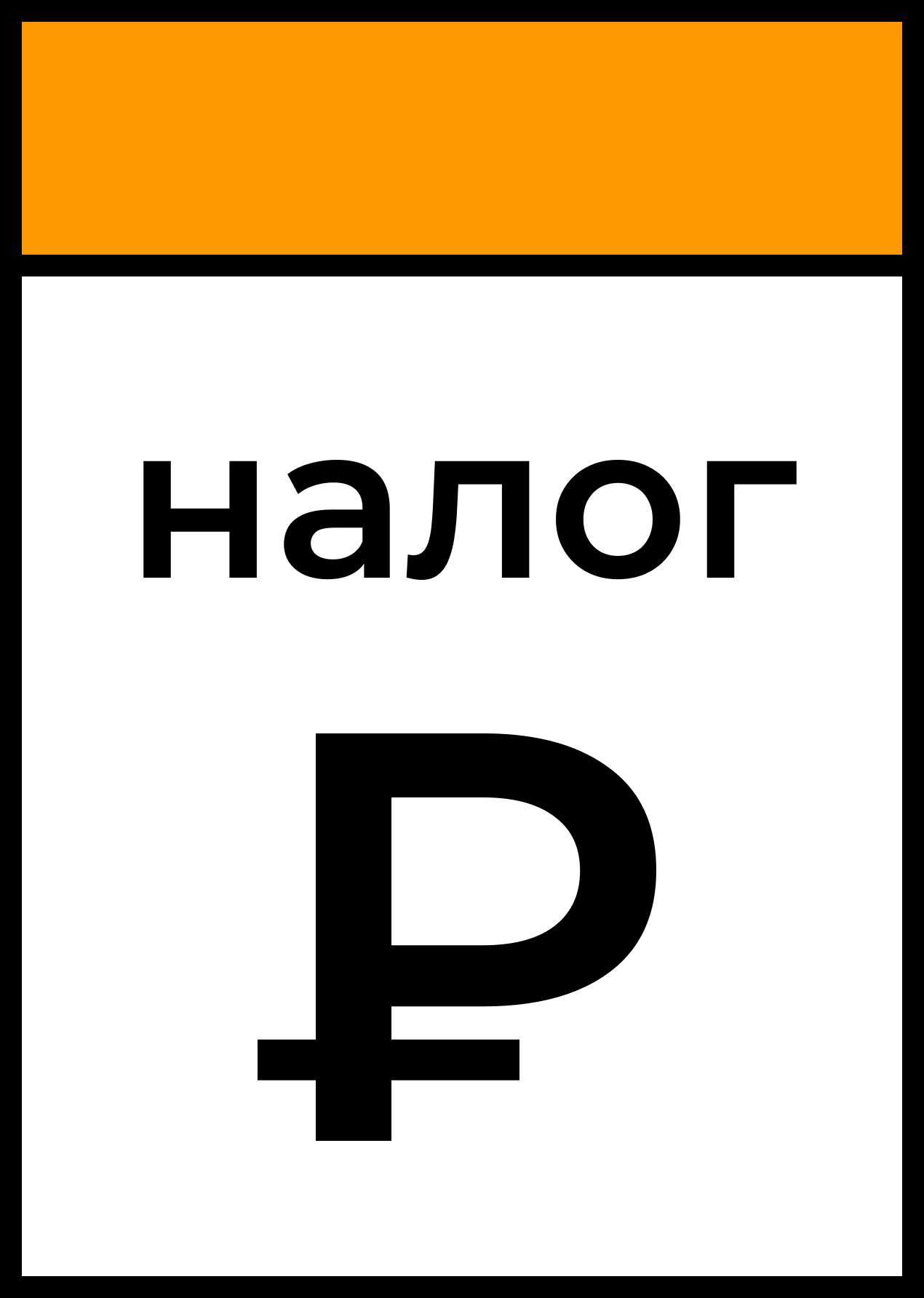 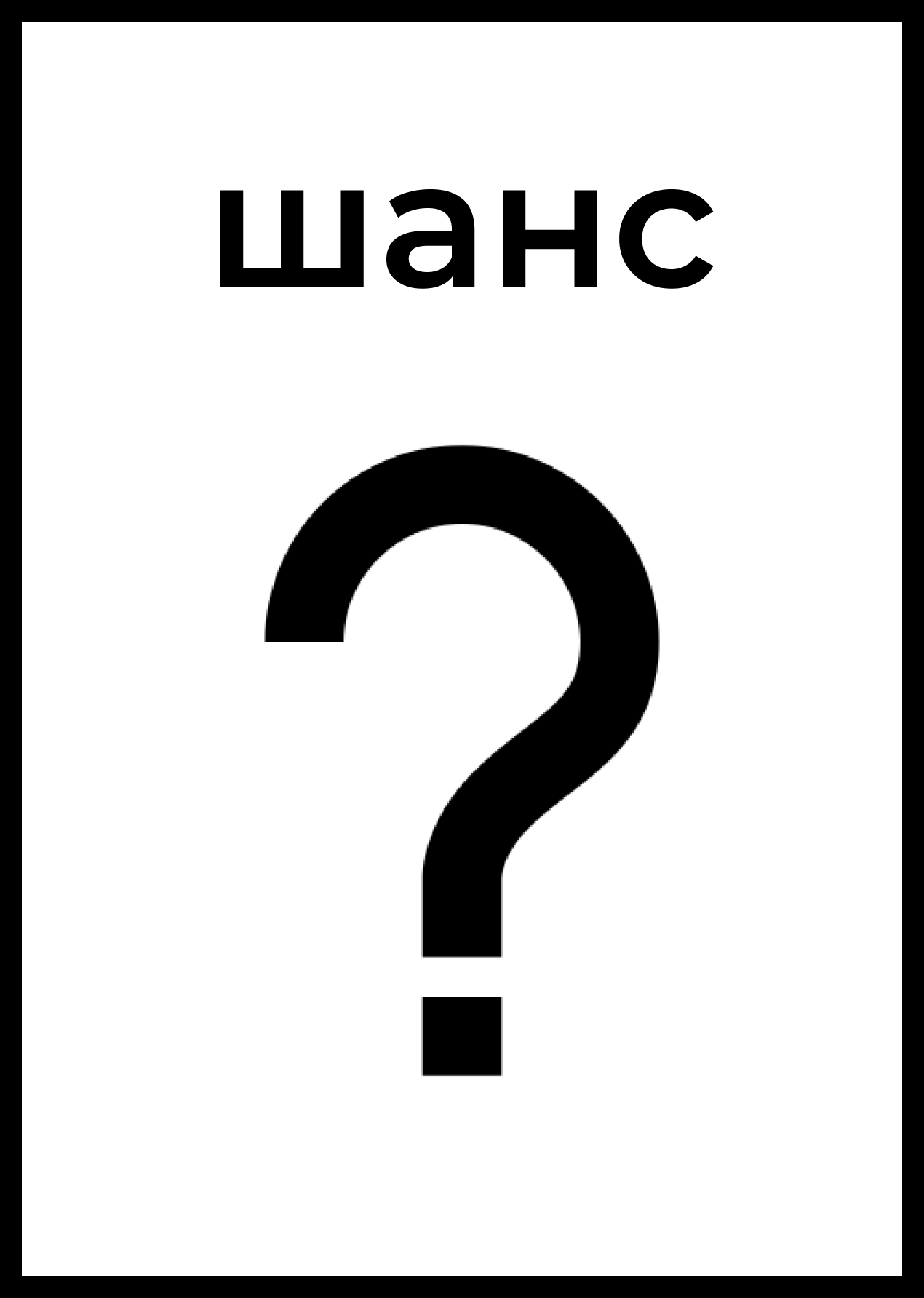 Ход реализации проекта
Карты “Шанс”
При попадании на одно из четырёх полей игрового поля с названием “Шанс” игрок вытягивает одноименную карту из общей колоды, где его может ожидать как положительное, так и отрицательное действие, обязательное к выполнению.
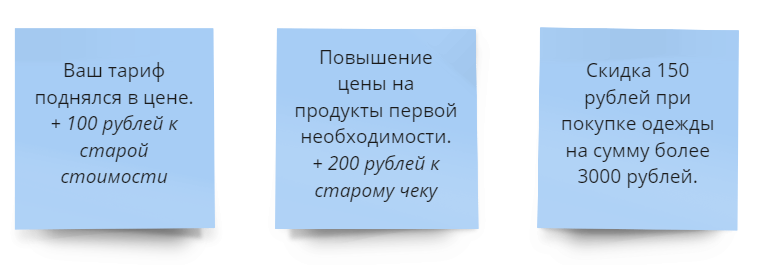 Карты “Удача”
При попадании на одно из четырёх полей игрового поля с названием “Удача” игрок вытягивает одноименную карту из общей колоды, где его всегда будет ожидать благоприятный исход событий.
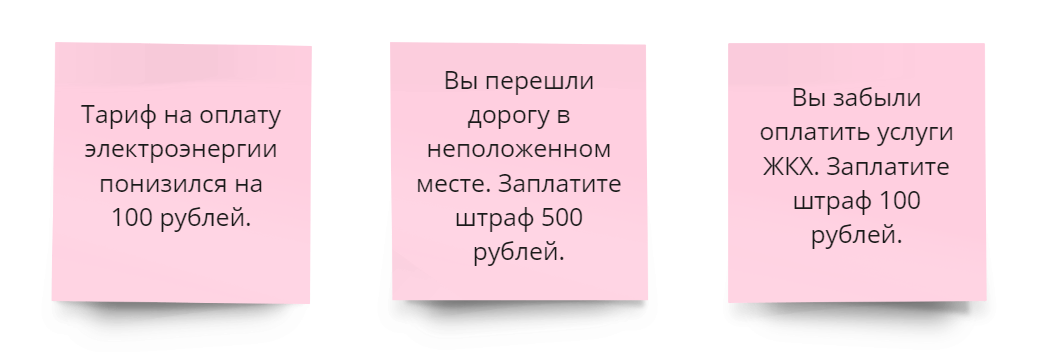 Перспективы развития
В дальнейшем я планирую сделать следующие шаги:
Разработка более качественного и проработанного дизайна игровых элементов
Создание дополнительных механик для разнообразия игрового процесса
Я надеюсь, что игра станет перспективным продуктом, который поможет людям узнать что-то новое и просто весело провести время!
Список литературы. Ссылки.
1.     ФЕДЕРАЛЬНЫЙ ЗАКОН
О ДОПОЛНИТЕЛЬНЫХ ГАРАНТИЯХ
ПО СОЦИАЛЬНОЙ ПОДДЕРЖКЕ ДЕТЕЙ-СИРОТ И ДЕТЕЙ,
ОСТАВШИХСЯ БЕЗ ПОПЕЧЕНИЯ РОДИТЕЛЕЙ.
2.     https://fmc.hse.ru/chforms - информация по финансовой грамотности детей-сирот.
3.     https://school-science.ru/9/7/44380 - финансовая грамотность в мире.
4.     https://gb.ru/blog/usvoenie-informatsii/ - способы усвоения информации в психологии.